Introduction to Physical Science
Lewis Symbols
Presented by Robert Wagner
Lewis Symbols
Used to describe the valence electron configuration
Elemental Symbol
Dot for each electron
Calcium

Does not show the inner electrons
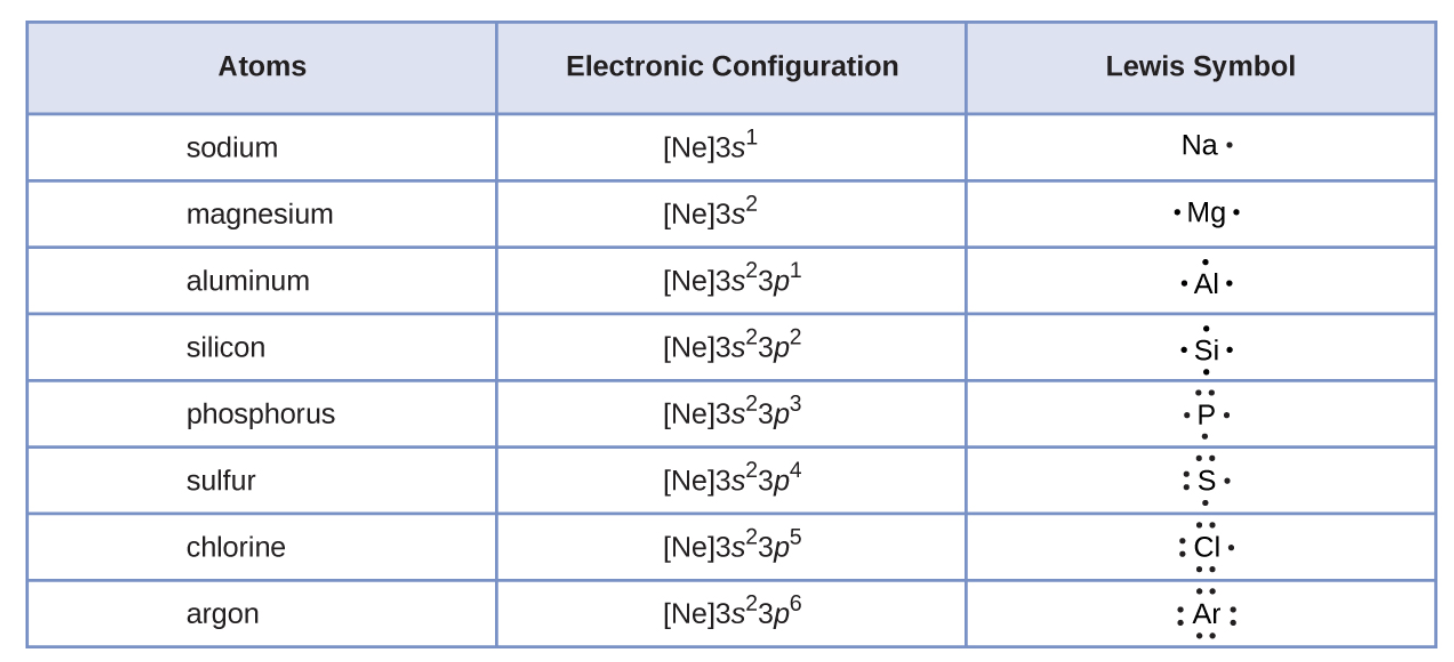 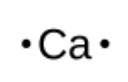 Image Credit: OpenStax Chemistry - Figure 7.9 CC BY 4.0
Formation of Ionic Compounds
Can use Lewis Symbols to show electron transfer for ionic bonds

Can use Lewis Symbols to show covalent bonds as well
Single bond - single pair of shared electrons
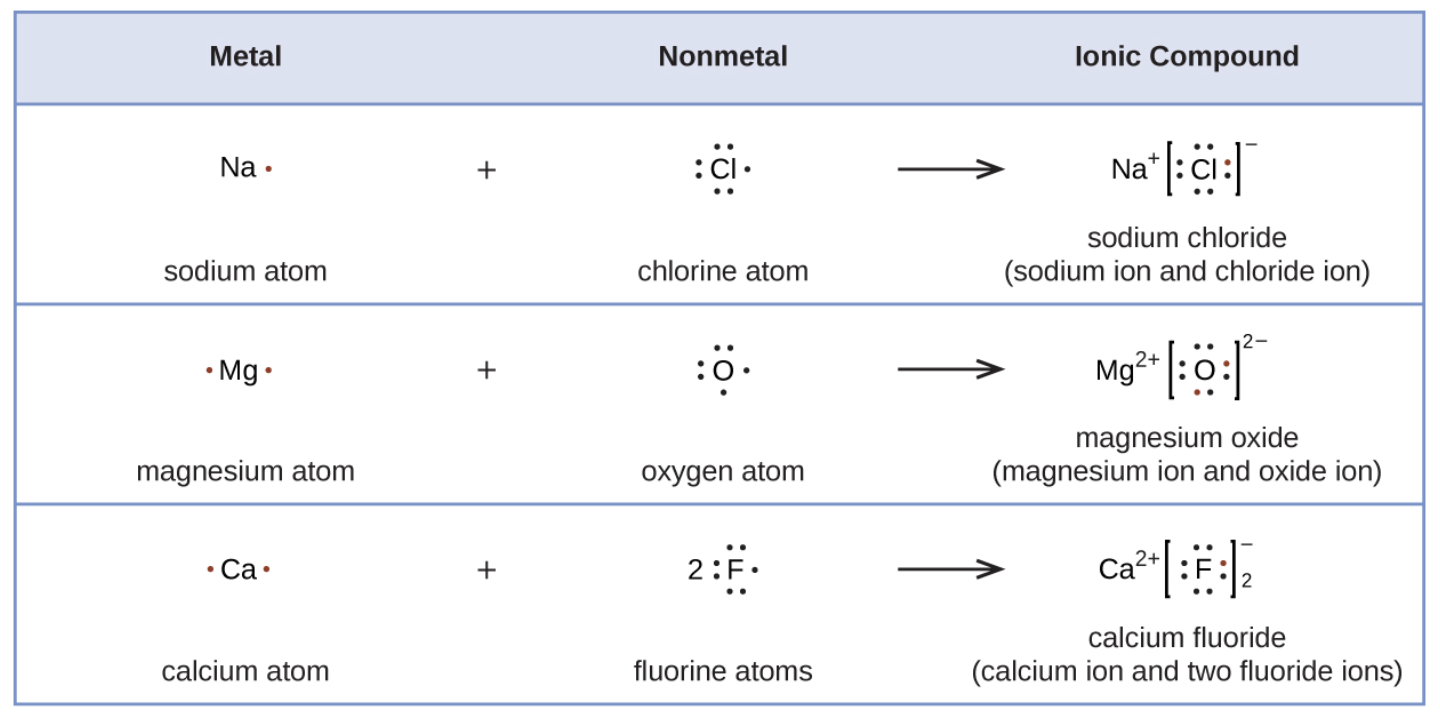 Image Credit: OpenStax Chemistry - Figure 7.10 CC BY 4.0
Formation of Ionic Compounds
Can use Lewis Symbols to show electron transfer for ionic bonds

Can use Lewis Symbols to show covalent bonds as well
Single bond - single pair of shared electrons
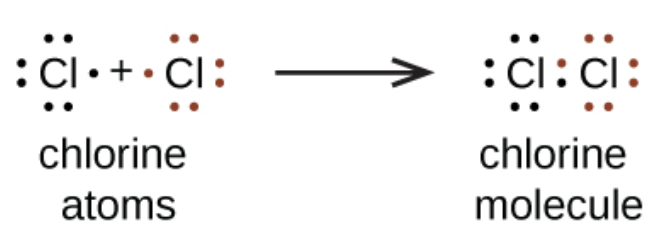 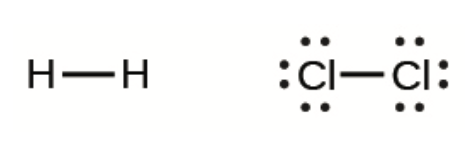 Image Credit: OpenStax Chemistry - Chapter 7.3 Examples CC BY 4.0
The Octet Rule
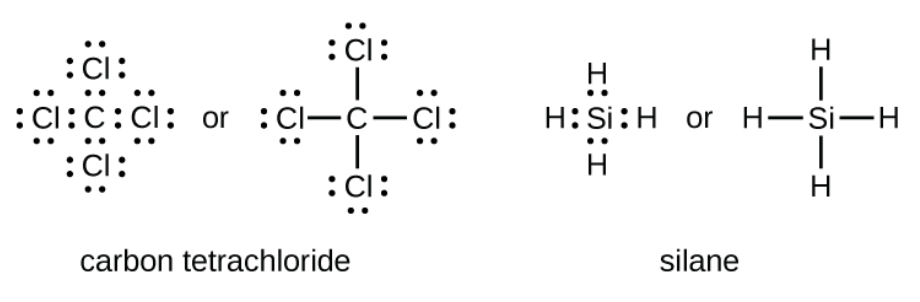 It is the tendency of main group atoms to form enough bonds to get eight electrons in the valence shell
Exceptions
Hydrogen - needs only two electrons to fill its valence shell
Transition & Inner Transition elements do not follow octet rule
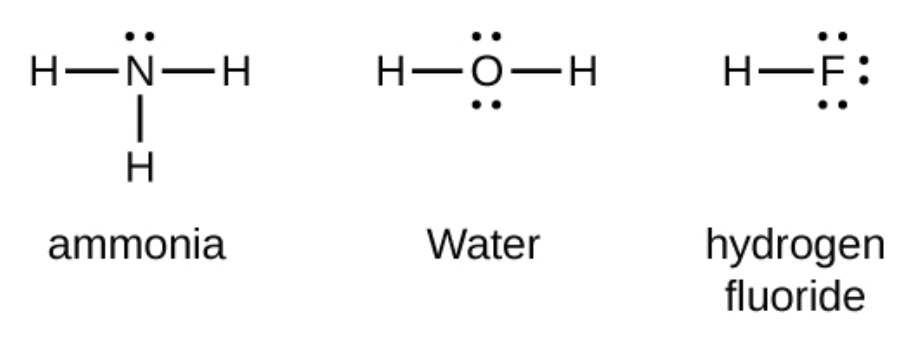 Image Credit: OpenStax Chemistry - Chapter 7.3 Examples CC BY 4.0
Double and Triple Bonds
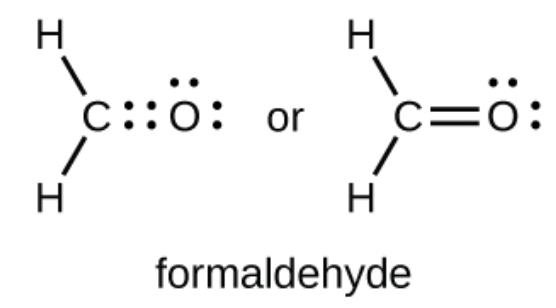 Sometimes an atom needs to share more than one pair of electrons
Double bond
Two pairs of electrons are shared
Triple bond
Three pairs of electrons are shared
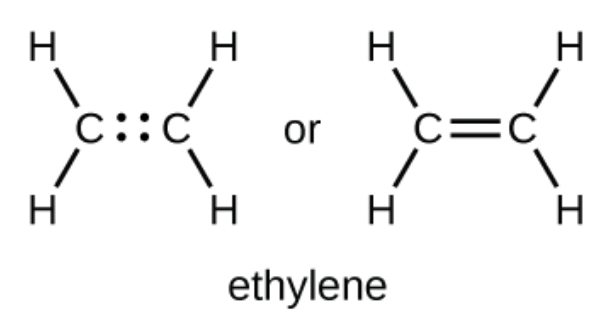 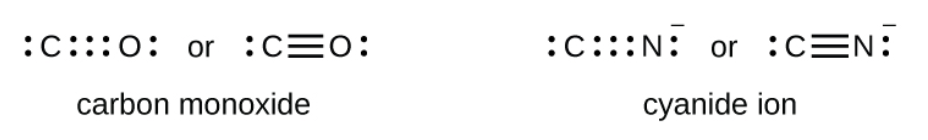 Image Credit: OpenStax Chemistry - Chapter 7.3 Examples CC BY 4.0
Writing Lewis Structures
For simple molecules and ions
Pair up the unpaired electrons
Example: 
Si has 4 valence electrons
Each hydrogen has one valence electron (4 total)
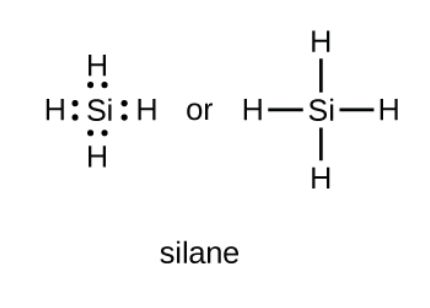 Image Credit: OpenStax Chemistry - Chapter 7.3 Examples CC BY 4.0
Writing Lewis Structures
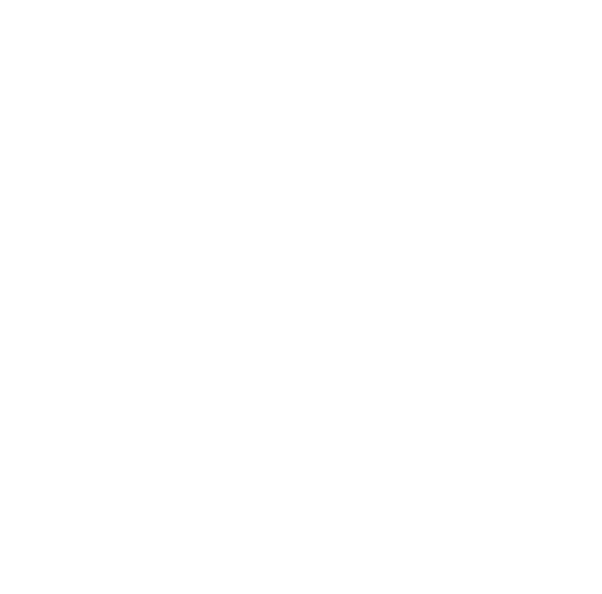 has 20 valence electrons (O = 6, F = 7x2 = 14)









All 20 electrons have been used so no multiple bonds needed
For more complicated molecules
Determine the total number of valence electrons
Draw the structure, arranging electrons around a central atom (connect with a single bond)
Distribute remaining electrons on terminal atoms (not H) to complete octets
Place remaining electrons on central atom
Rearrange to make multiple bonds when possible
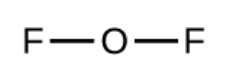 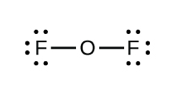 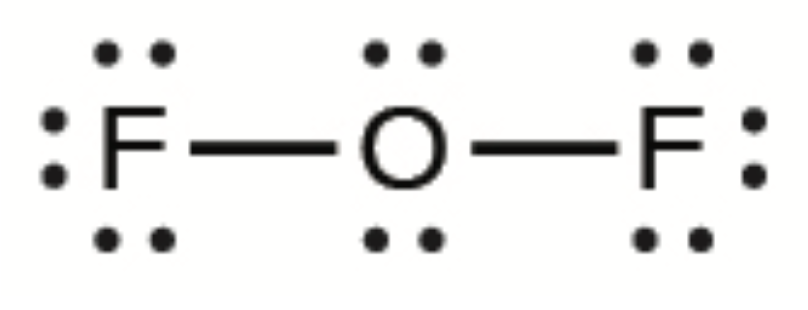 Image Credit: OpenStax Chemistry - Chapter 7.3 Examples CC BY 4.0
Example
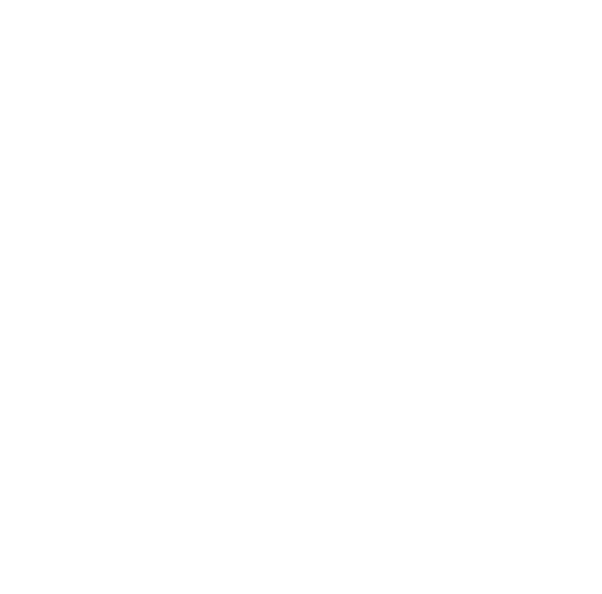 Valence electrons: (1x1) + (4x1) + (5x1) = 10
What is the Lewis structure for HCN?
Calculate number of valence electrons
Draw skeleton - connect w/single bonds
Distribute electrons to terminal atoms
Place remaining electrons on central atom
Rearrange electrons to form multiple bonds
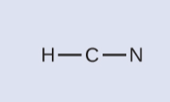 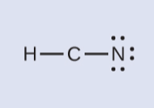 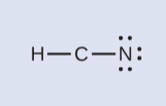 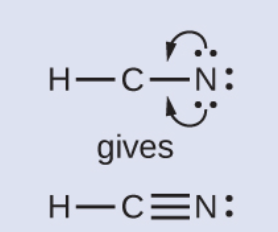 Image Credit: OpenStax Chemistry - Chapter 7.3 Examples 7.4 CC BY 4.0
Summary
Lewis Symbols are used to describe the valence electron structure of an atom or ion

Atoms generally follow the octet rule and want to have eight electrons in their valence shell

Hydrogen is an exception as it has only one valence electron and the transition and inner transition elements do not follow the octet rule